Datathon
APSU, Dhaka
9 November 2017
Introduction to microeconometrics


Carlo Azzarri
IFPRI
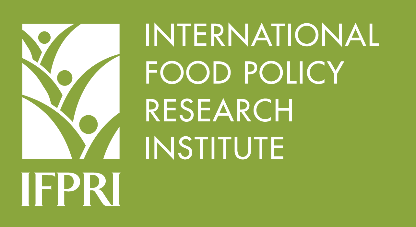 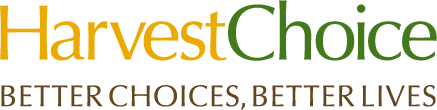 Overview
1. Purpose and scope of econometrics
2. Type of data
3. Causality
4. Type of models
5. Simple linear regression model
1. Purpose and scope of econometrics
Estimating economic and behavioral relationships
Testing economic and behavioral theories
Evaluating programs/policy
Forecasting

....in general
finding association among phenomena
2. Type of data
Cross-section 
Time series       
Cross-section (different unit) over time: pooled cross-section  
Cross-section (same unit) over time: panel (longitudinal)     

Non-experimental (observational) vs/ experimental
Causality
ALL econometric applications must be extremely cautious on:

Problem of other factors being equal
Problem of spurious correlation
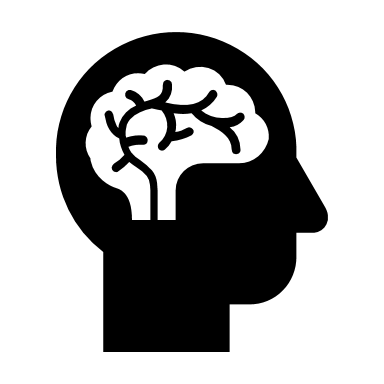 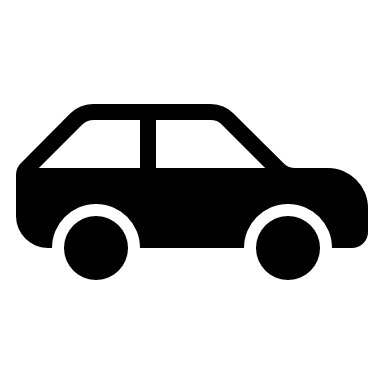 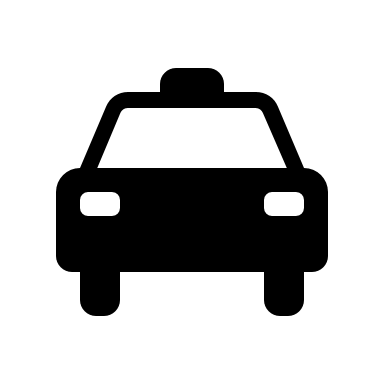 Type of models
Linear regression (simple, multiple): OLS, IV and 2SLS
Simultaneous equation
Binary regression: again OLS (LPM)
Limited dependent variable: binary response probit and logit, multinomial probit and logit, tobit and censored regression, count (poisson), sample selection (heckit)
Advanced time series: Infinite distributed lag, ARDL, ECM
Simple linear regression model /1
The basic model (simplest case) is:

			y=β0+ β1x + u 			(1)

where y is the dependent variable
		x is the independent variable
		u is the error term (or unobserved disturbance)

What do β0 and β1 represent?
[Speaker Notes: u can also be viewed as unobserved factor]
Simple linear regression model /2
Let’s assume that Δu=0 (holding other factors in u unchanged):

Δy=β1·Δx

Then, β1 is the slope parameter (linear relationship between x and y) and β0 is the intercept parameter.

β1 is the most interesting parameter in econometrics
Simple linear regression model /3
Let’s go back on (1). Now let’s assume
E(u)=0
how far is it from reality?
Is this condition enough for (1) to be valid?
What about u being not linearly correlated with x (x², log x,...)?

E(u|x)=E(u)=0			(2)

This is the zero conditional mean assumption
[Speaker Notes: Zero conditional mean assumption: for any given value of x, the average of the unobservables is the same and therefore must equal the average value of u in the entire population]
Simple linear regression model /4
Taking the E(.) of (1) (cond. on x) and using (2):

E(y|x)= β0+β1x

population regression function (PRF) linear in x.

Graph
[Speaker Notes: one-unit increase in x changes the expected value of y by the amount β1]